Äldreboendet Poesin bjuder in till öppet hus & föreläsning; Kost och träning för äldre
Anne-Marie Boström, leg sjuksköterska, docent och lektor på Stockholms Sjukhem, Karolinska Institutet och Karolinska Universitetssjukhuset & Tommy Cederholm, leg läkare, Professor och ledamot i stiftelsen Stockholms Sjukhems styrelse.
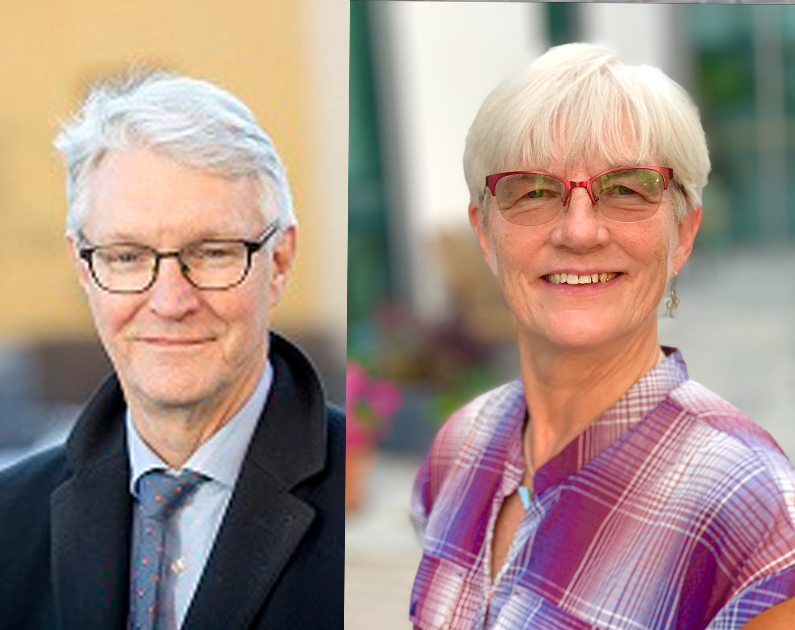 Placera porträttbild här
Forskarna Anne-Marie Boström  och Tommy Cederholm delar med sig om det banbrytande hälsokonceptet OPEN, ett koncept som hjälper äldre att: 
- Bibehålla muskelstyrka
- Stärka självständigheten
Du som bor på äldreboendet Poesin erbjuds OPEN-konceptet.
Du bjuds på kaffe och något proteinrikt gott mellanmål samt rundvandring på det nybyggda äldreboendet Poesin.
Datum & tid: Torsdag 9 januari kl. 14.00- ca 16.00
Plats: Äldreboendet Poesin, Hamndalsvägen 1 C, Nacka
OSA: 7 januari till maria.rosvall@stockholmssjukhem.se
Moderator		Maria Rosvall, verksamhetschef Poesin
Program
14.00	 	Rundvandring på Poesin 
15.00 -16.00	 	”Kost och träning för äldre” med Anne-Marie Boström & Tommy   			Cederholm.

Missa inte denna chans att ta del av värdefulla insikter och en inspirerande eftermiddag!
Välkommen!
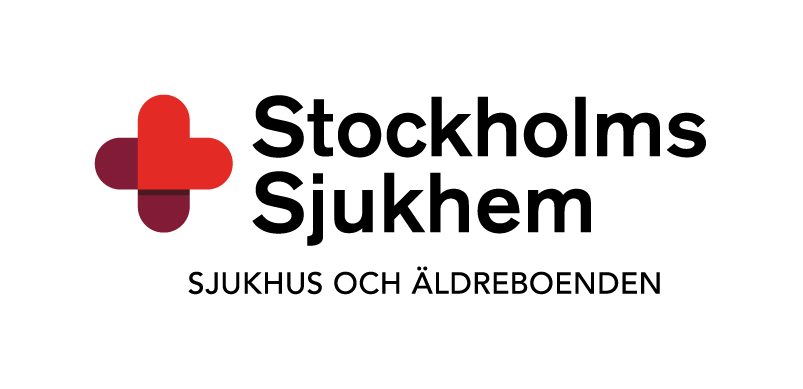